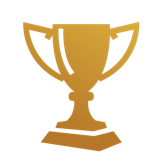 Choreography Challenge
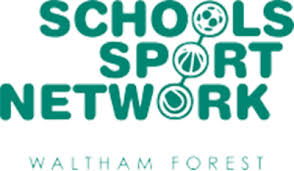 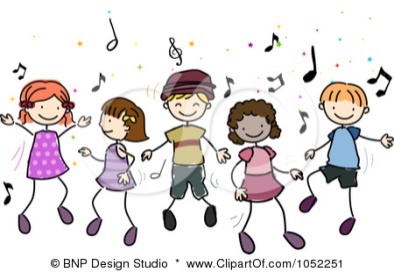 Can you choreograph your own routine to include some or all of the suggestions below. Will you choose a fast or slow song?
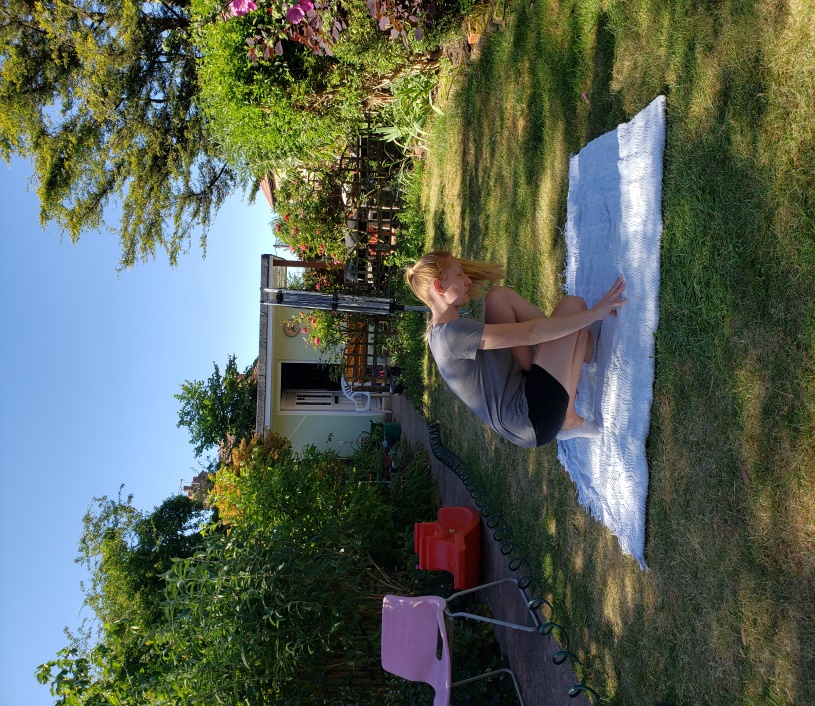 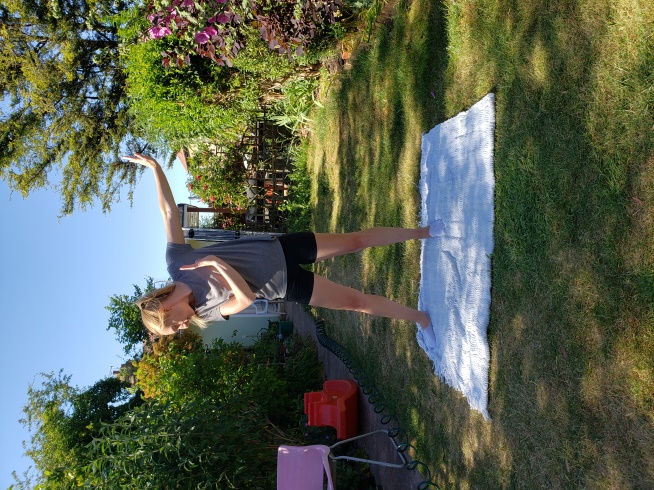 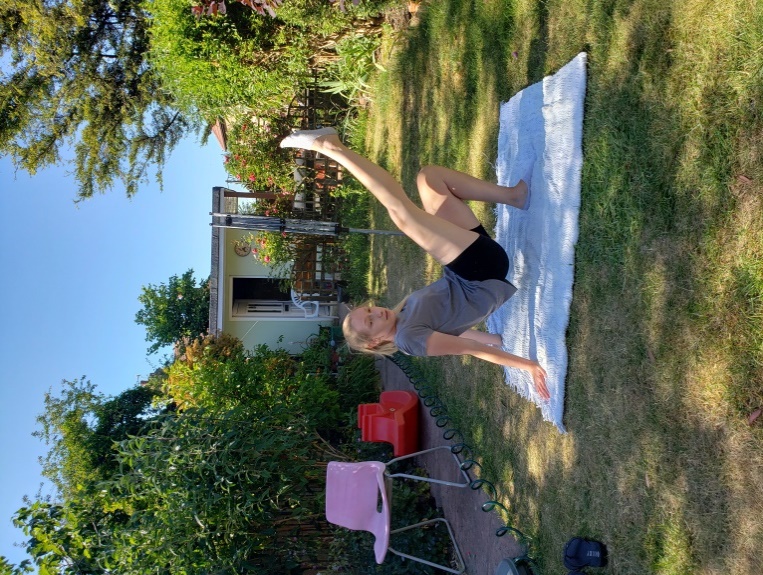 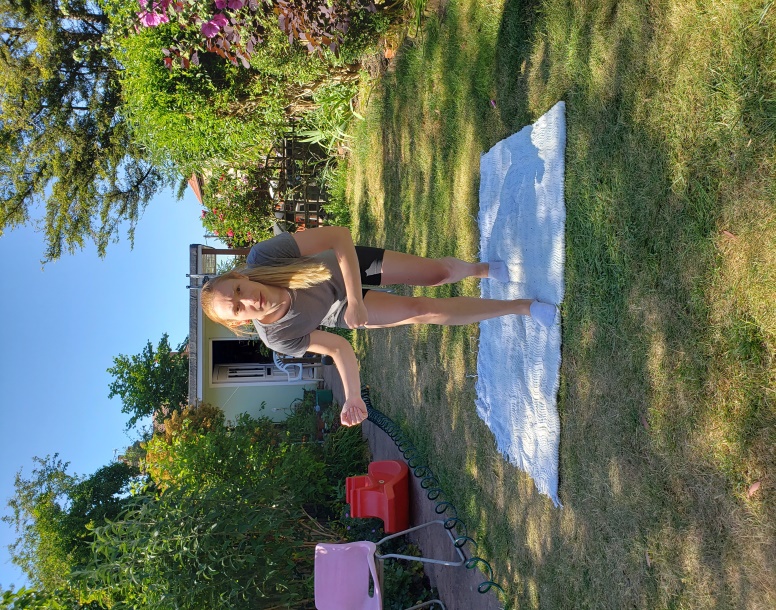 Use these ideas to help you with your choreography.


Good Luck!
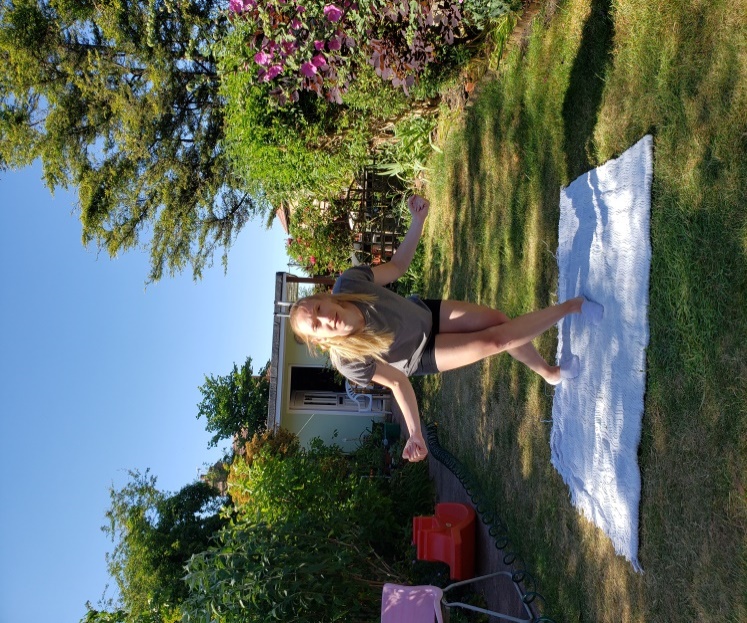 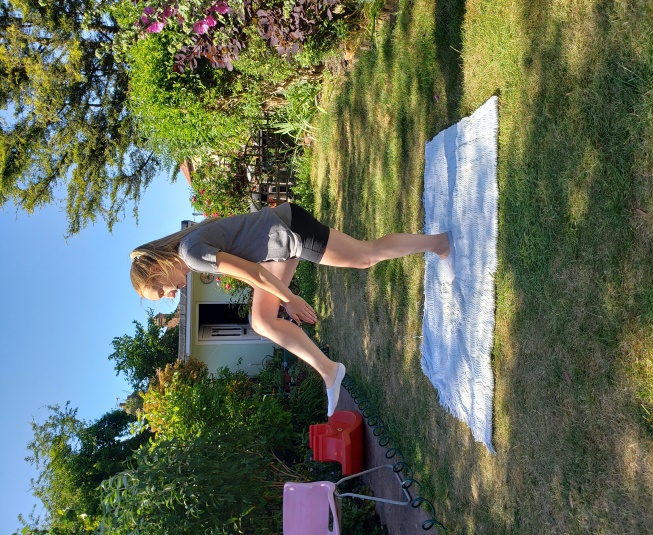